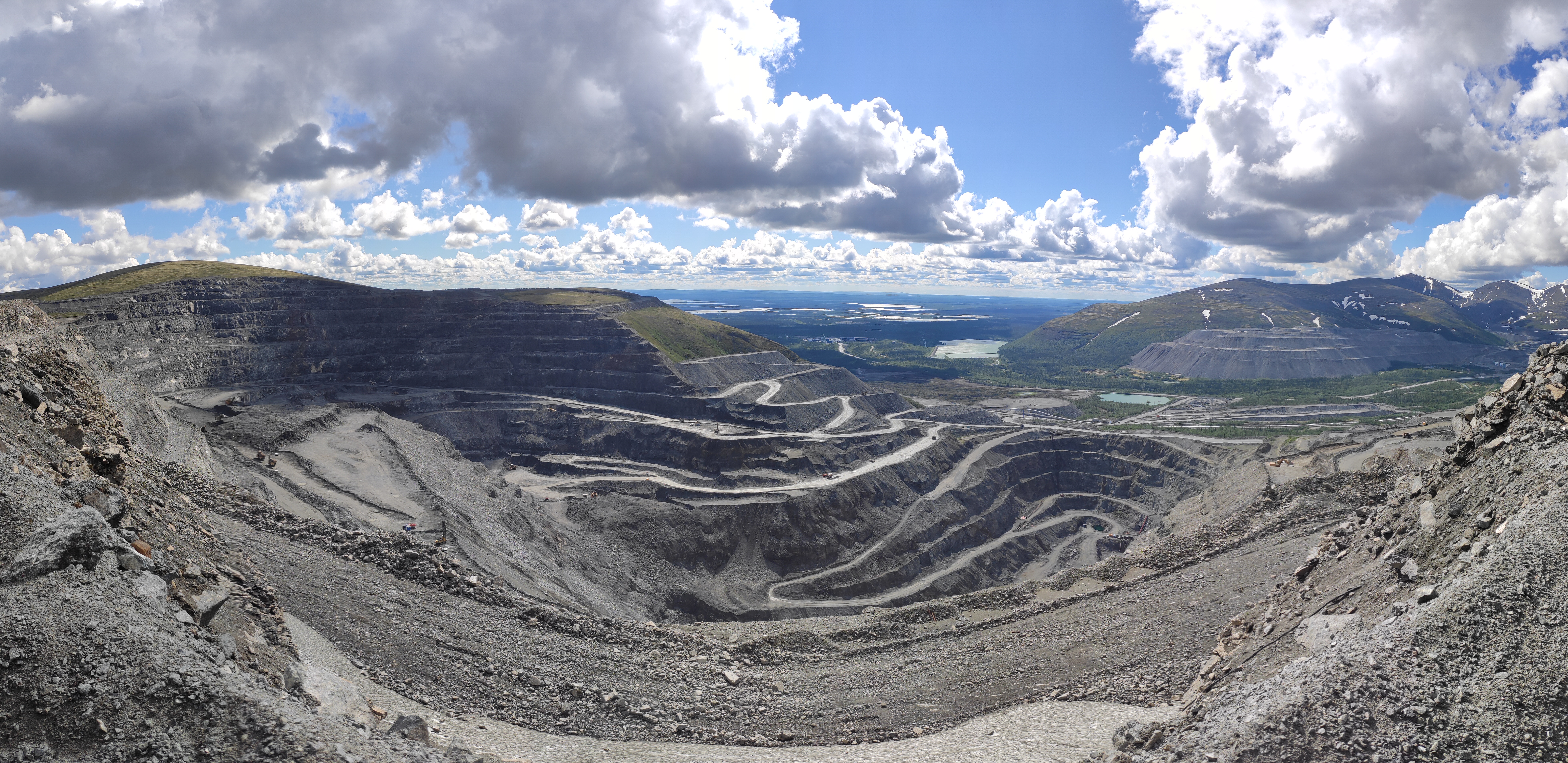 Воздействие обводненности на распределение магнитуд сейсмических событий в Хибинском массиве
Баранов С.В.1, Жукова С.А.1,2, Моторин А.Ю.1
1 Кольский филиал ФИЦ ЕГС РАН, г. Апатиты»
2 Горный институт ФИЦ КолНЦ РАН, г. Апатиты

 Исследование выполнено при поддержке РНФ, проект № 22-27-20125
Геологическая схема Хибинского массива
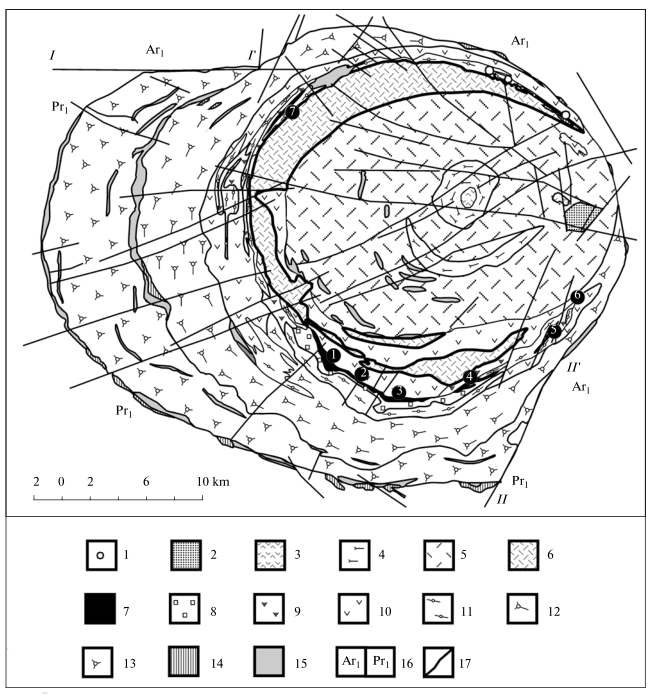 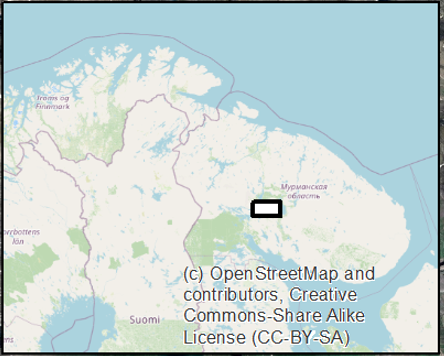 Месторождения
1 - Кукисвумчорр
2 - Юкспор
3 - Расвумчорр
4 - Коашва
5 - Ньорпах
6 - Олений ручей 
7 - Партомчорр.
faults
Arzamastsev et al., 2014 Geology of Ore Deposits 55 (5)
[Speaker Notes: На изменение геодинамического режима Хибинского массива значительное влияние оказывают крупномасштабные горные работы, проводимые на протяжении более 90 лет. Спецификой месторождений Хибинского массива являются: высокий уровень горизонтальных тектонических напряжений, наличие хрупких высокопрочных пород, а также разломных структур, заполненных в основном окисленными рыхлыми породами, глубина разработки и объем ежегодно извлекаемой горной массы. Эти факторы определяют сейсмических режим массива.]
Сеть станций
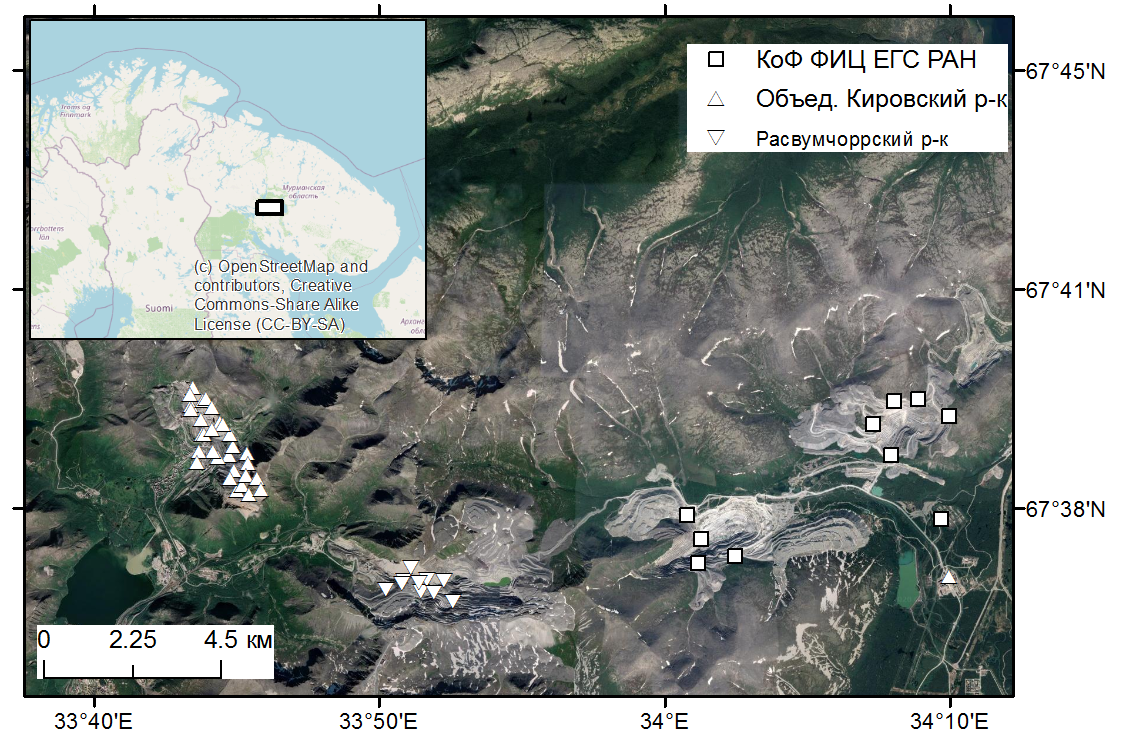 Точность определения гипоцентров - 25 м
[Speaker Notes: На месторождениях Хибинского массива с конца 1980-х годов ведется сейсмический мониторинг. В настоящее время имеется более 55 сейсмостанций. Станции, данные которых использовались, показаны треугольниками и обведены кружком. На подземных рудниках замер водопритока производится раз в сутки по главным водоотливным установкам, расположенных на откаточных горизонтах рудников. А на центральном карьере замер водопритоков осуществляется на рудоспусках два раза в сутки.]
Сейсмичность с 1996 г.
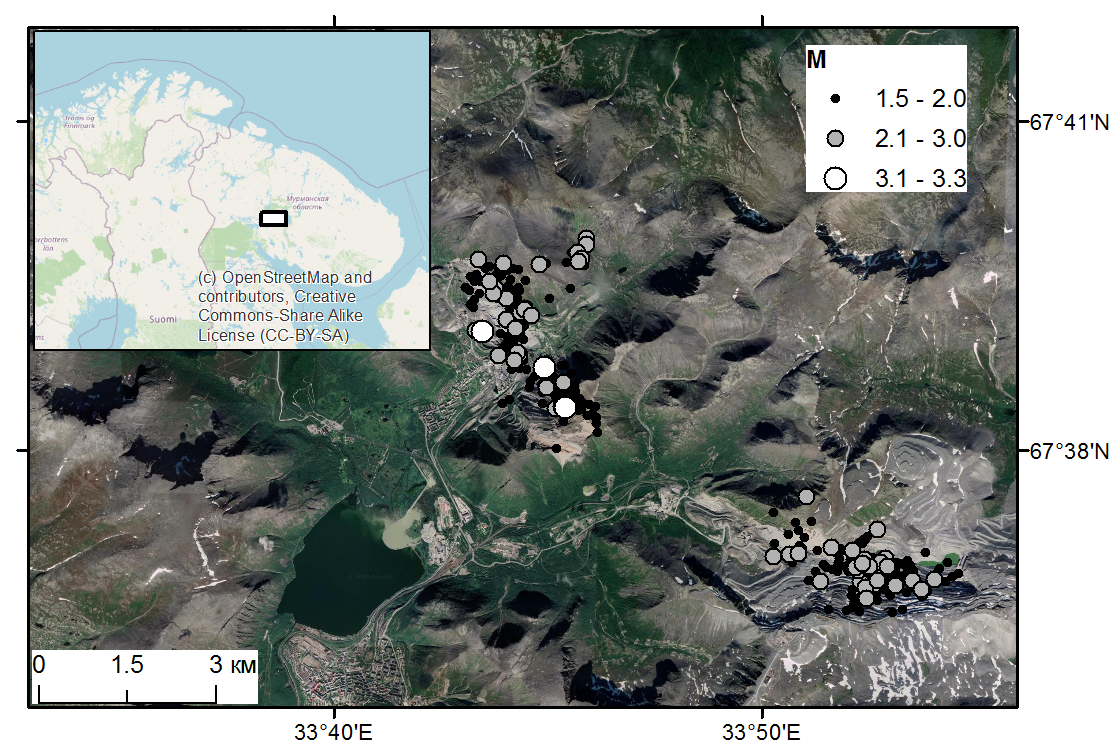 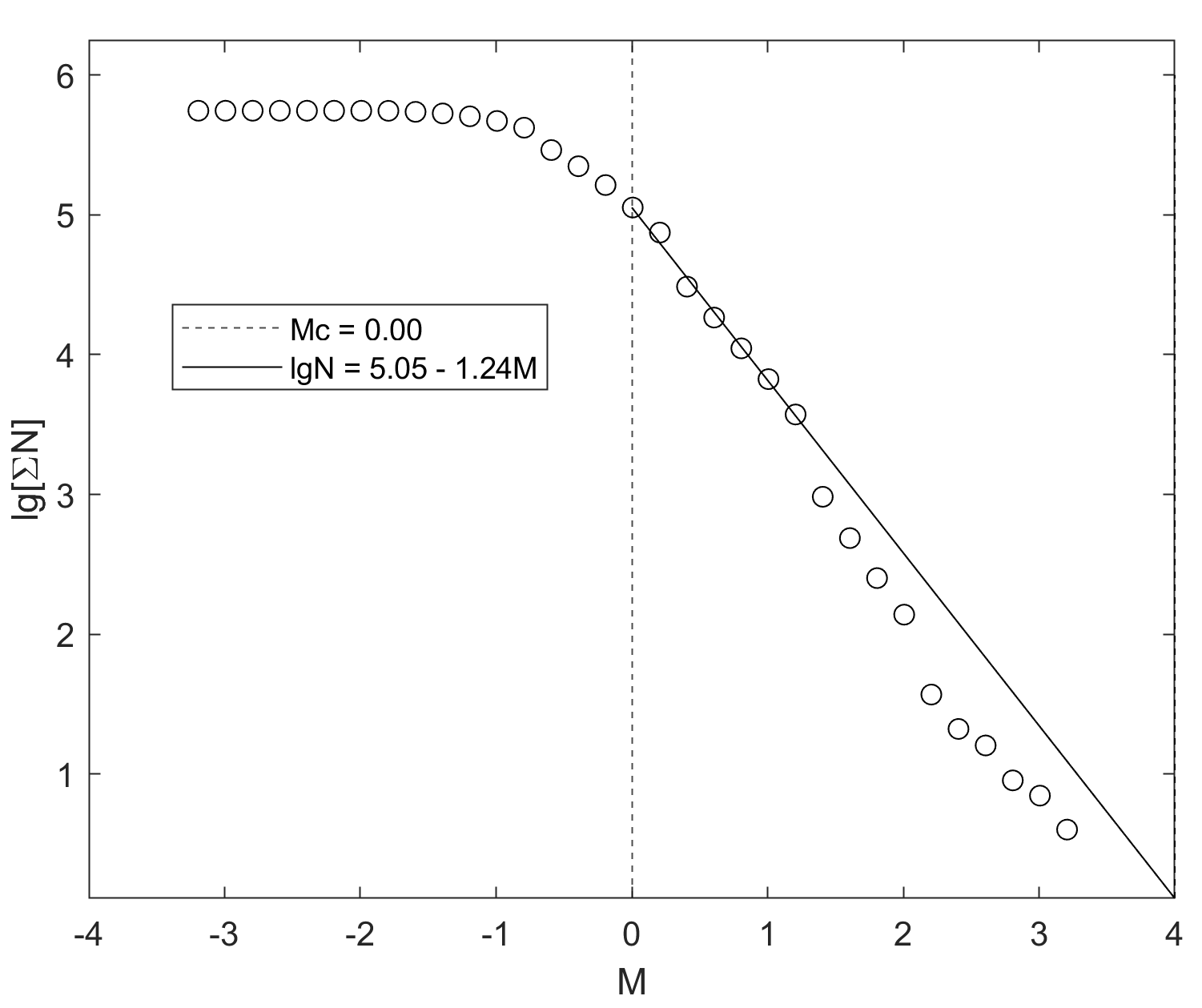 1
2
1 – Кировский рудник
2 – Расвумчоррский рудник
Динамика скорости водопритока и сейсмичность
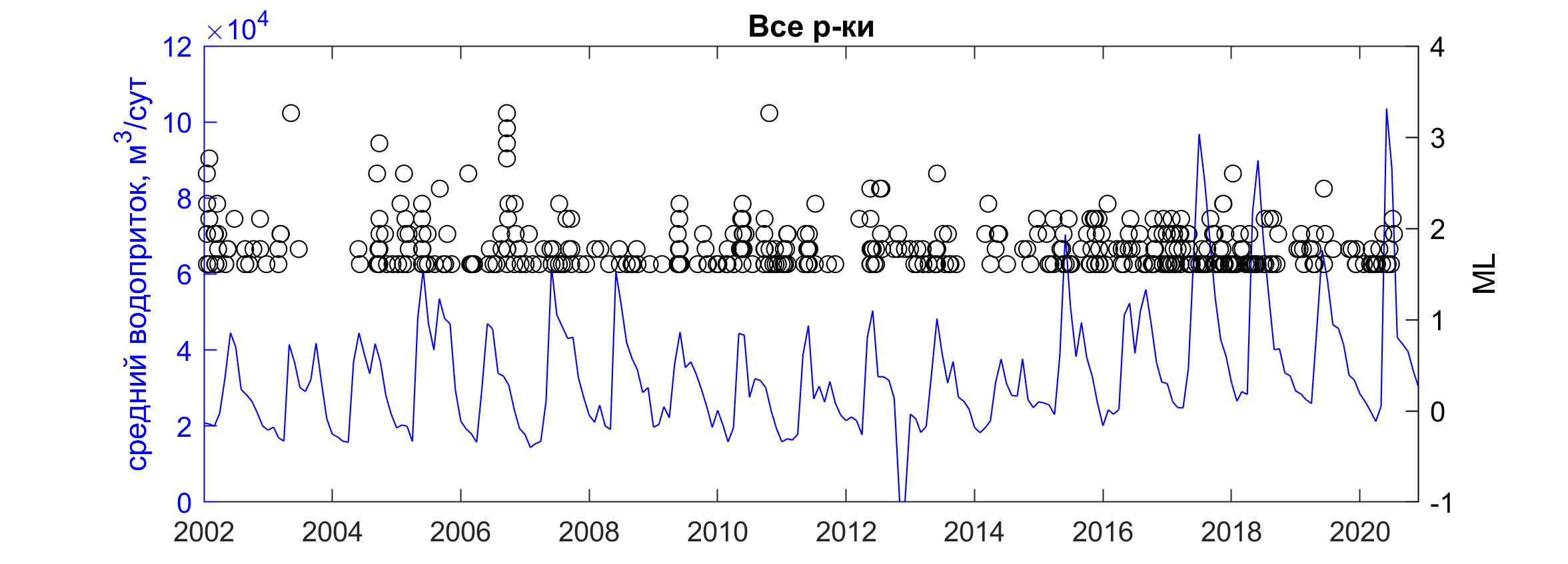 [Speaker Notes: Замер производятся на главных водоотливных установках, которые расположены на откаточных горинхтах]
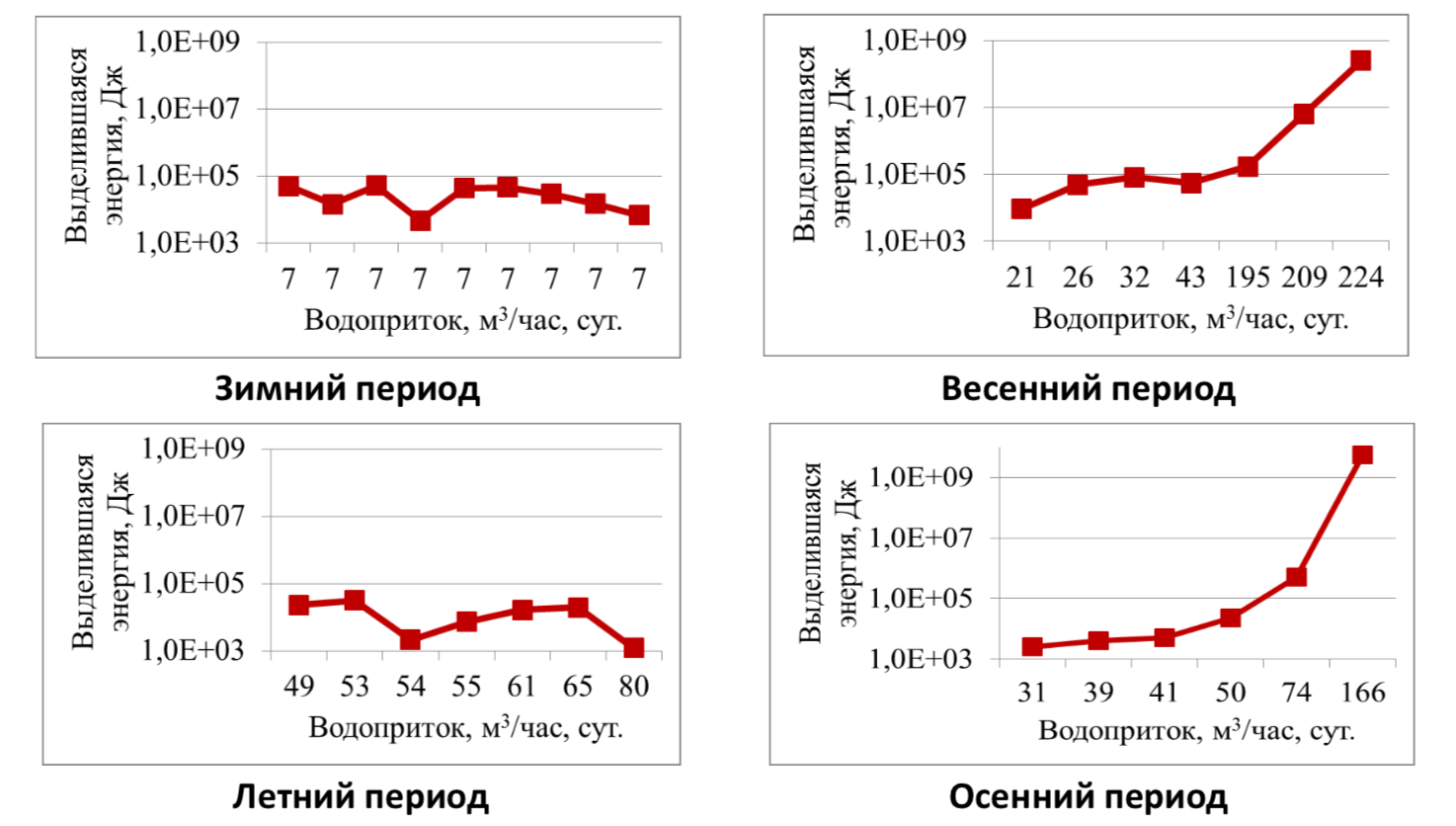 Обводненность и распределение магнитуд
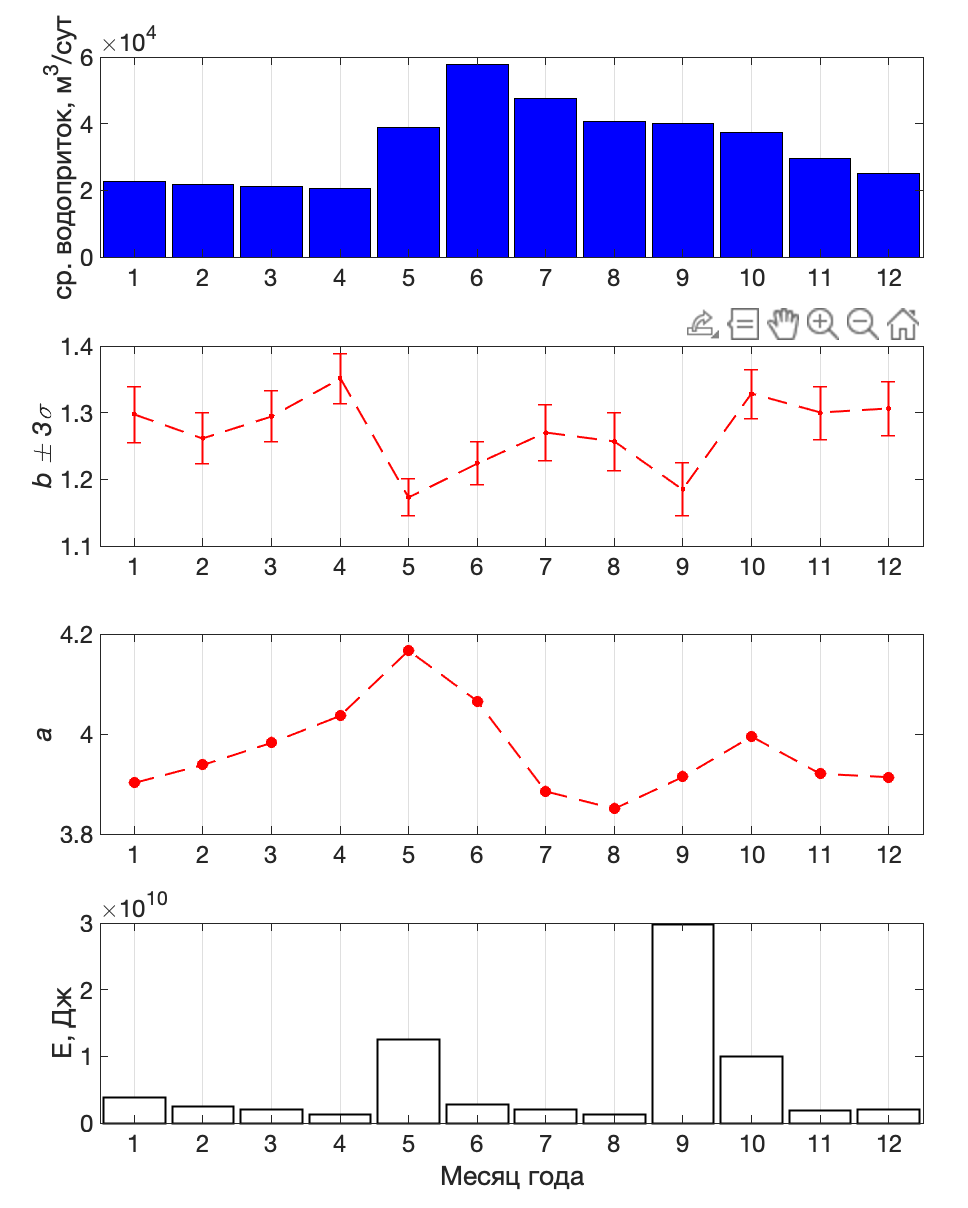 Обводненность и распределение магнитуд фоновых событий (афтершоки удалены)
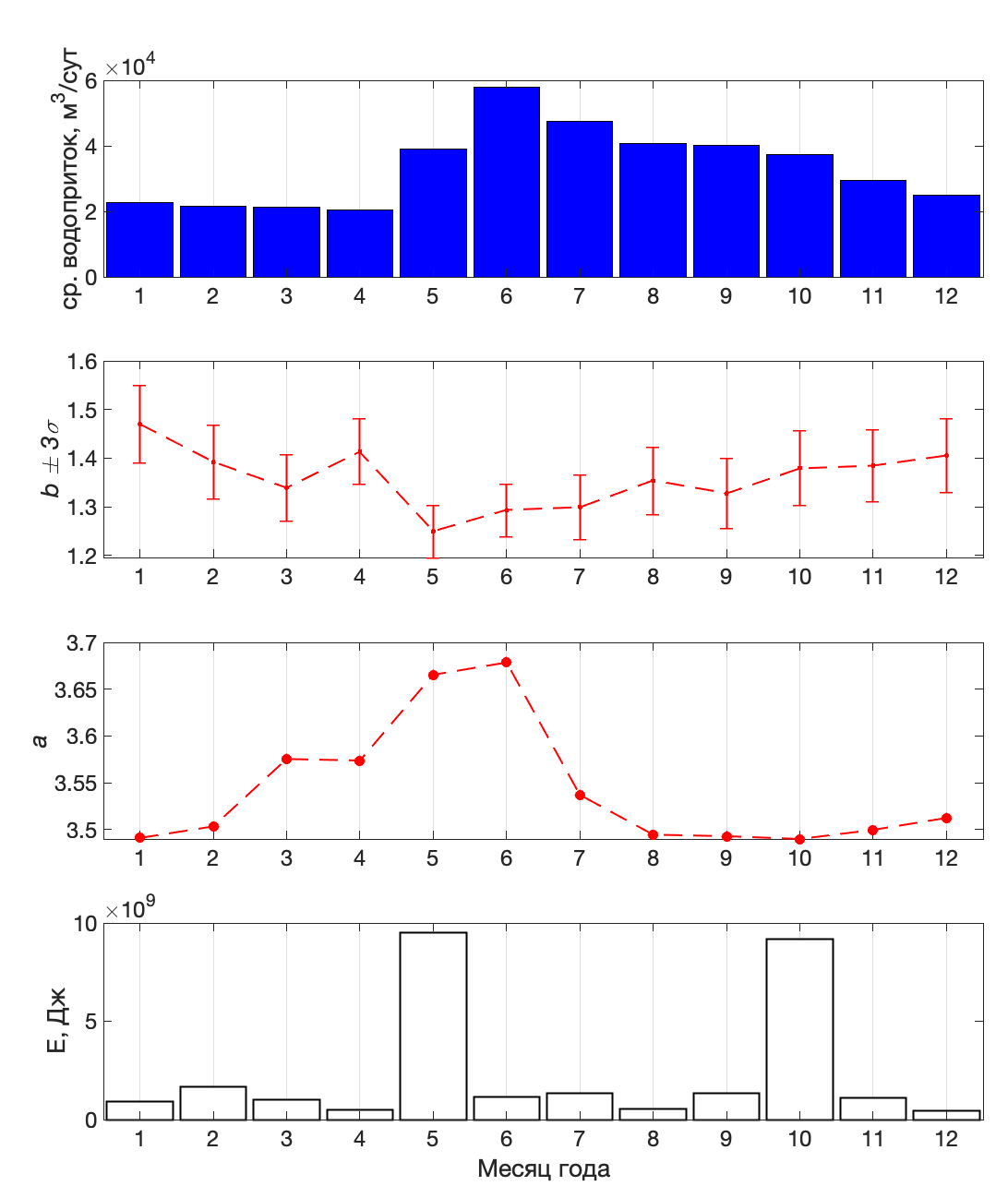 Графики повторяемости
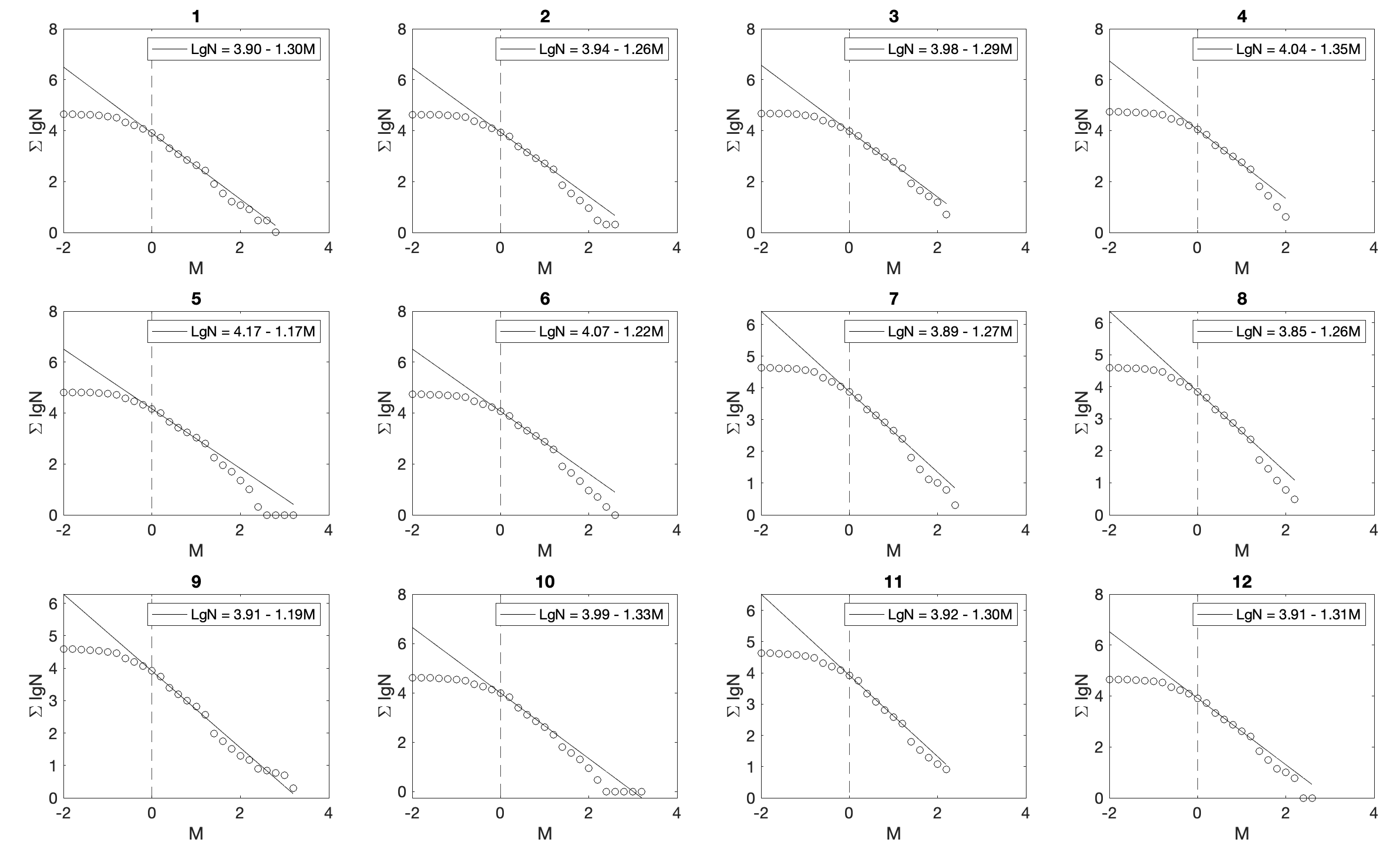 Графики повторяемости (афтершоки удалены)
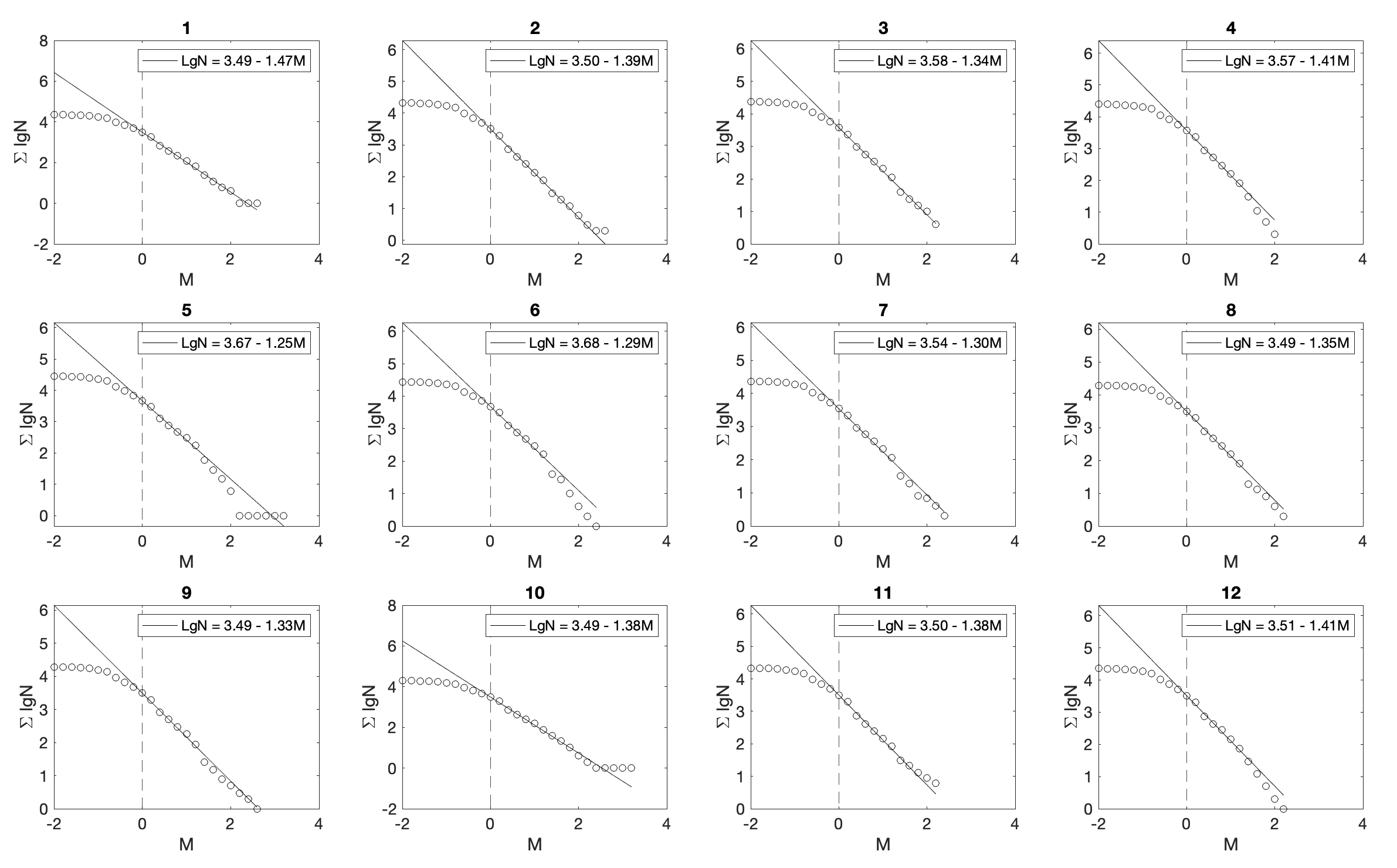 Критерий Кулона
Разрушение происходит, если кулоновское напряжение σf превышает некоторое значение
τβ – касательное напряжение в направлении подвижки на плоскости разрыва
σβ – нормальное напряжение 
p – поровое давление жидкости
μ – коэффициент трения
Рост обводненности – снижение коэффициента трения и рост порового давление => рост кулоновских напряжений
[Speaker Notes: Массив иерархический, состоит из блоков разного ранга. Разломы заполнены рыхлыми раздробленными породами, которые водопроницаемы. В периоды повышенной обводненности на границах блок-разлом происходит снижение коэффициента трения и рост порового давление => рост кулоновских напряжений.]
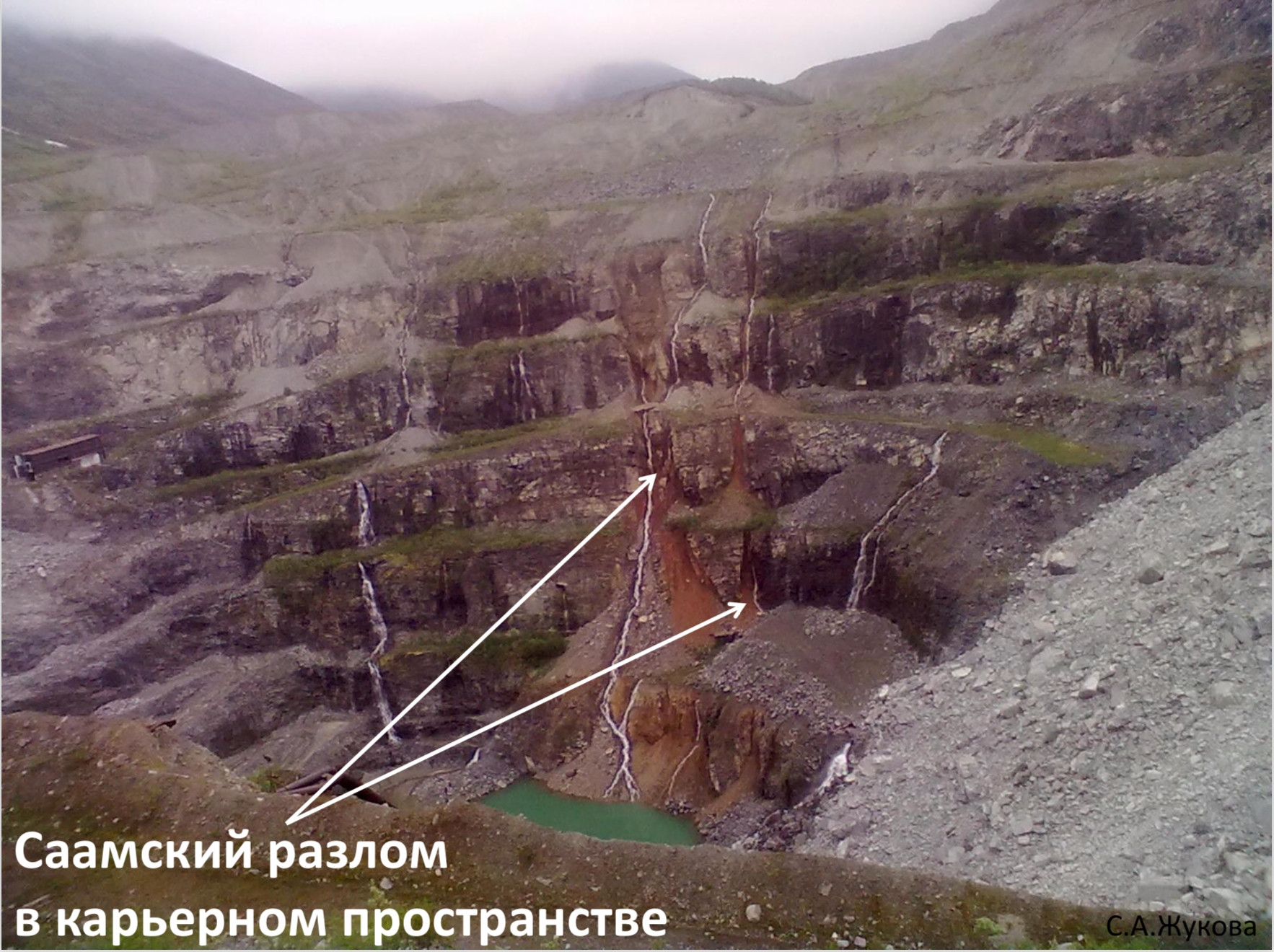 Фото С.А. Жуковой
[Speaker Notes: Часть тектонических нарушений вскрыты на поверхности горными работами, что способствует беспрепятственному проникновению атмосферных вод вглубь массива горных пород. В связи с этим изменяются физико-механические свойства участков массива и повышается вероятность подвижки блоков по геологическим структурам. В целом совокупность всех факторов приводит к повышению сейсмической активности, однако триггером мощного сейсмического события может быть и какой-то один из них, например, повышение обводненности массива горных пород.]
Подвижка по разлому, заполненному окисленными влагонасыщенными породами
Разлом, заполненный рыхлыми влагонасыщенными породами
Трещина в подошве выработки,в нее поступает вода
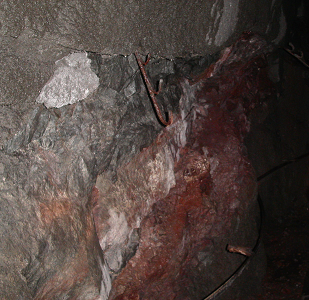 24.09.2004г.
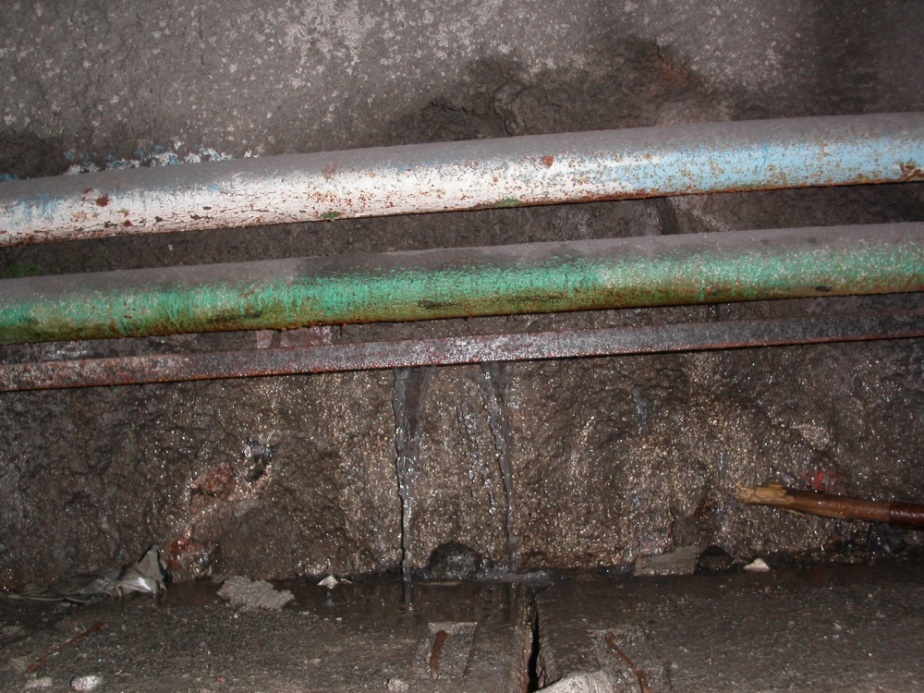 фото  А.В.Пантелеева
ЗАКЛЮЧЕНИЕ
По данным многолетних сейсмологических наблюдений и многолетнего мониторинга водопритоков, проводимых на месторождениях Хибинского массива, выявлена зависимость сейсмичности от обводненности среды. 

 Установлено значимое снижение наклона графика повторяемости (b) в период высокой̆ обводненности в мае-июне, который обусловлен таянием выпавшего за зиму снега, и период интенсивных дождей в сентябре.

Физический механизм, объясняющий данное явление, заключается в росте кулоновских напряжений по причине снижения эффективного нормального напряжения и уменьшении коэффициента трения на контакте геологическая структура - блок горного массива за счет увеличения порового давления, вызванного ростом обводненности среды.
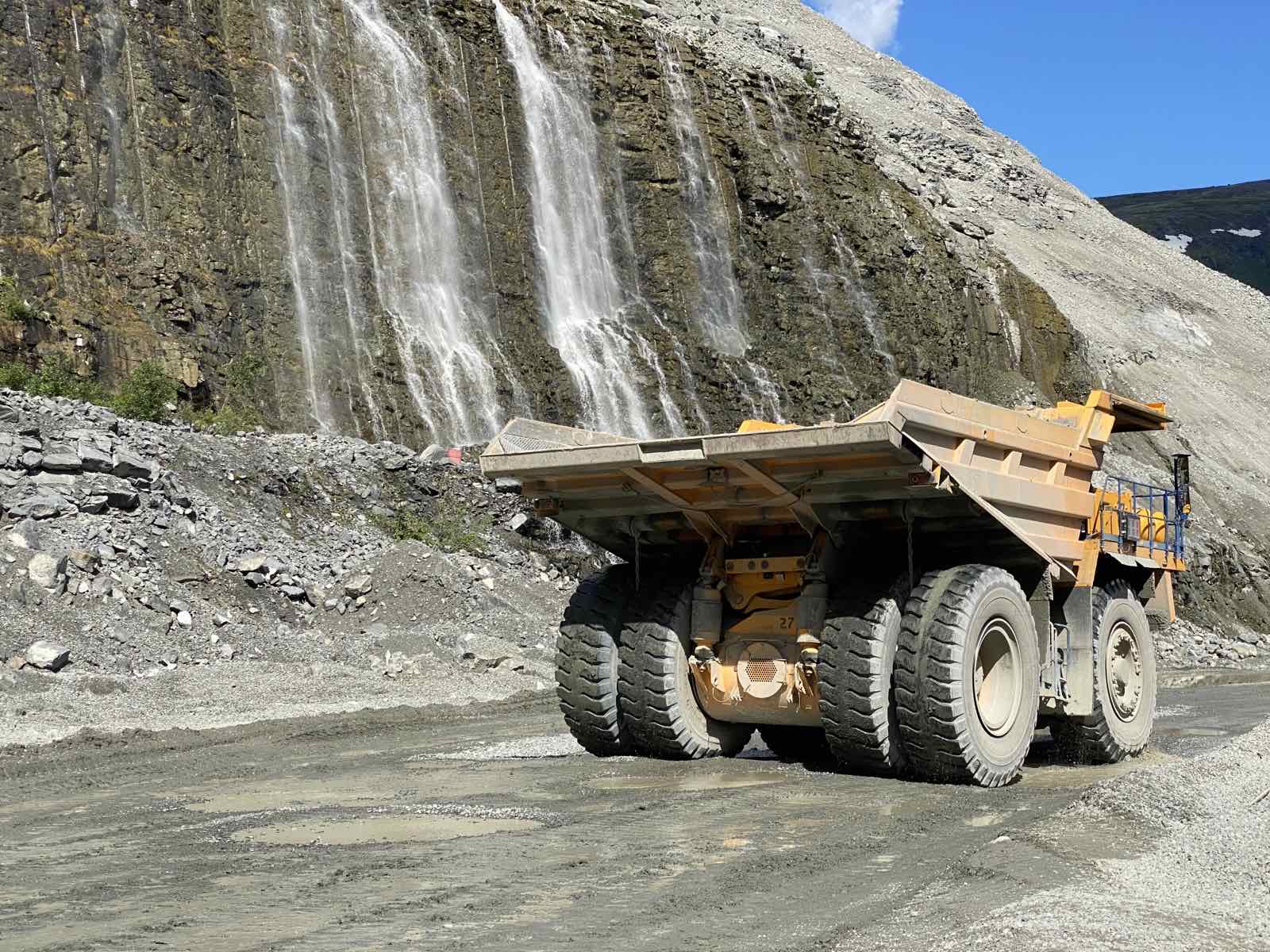 Благодарю за внимание!
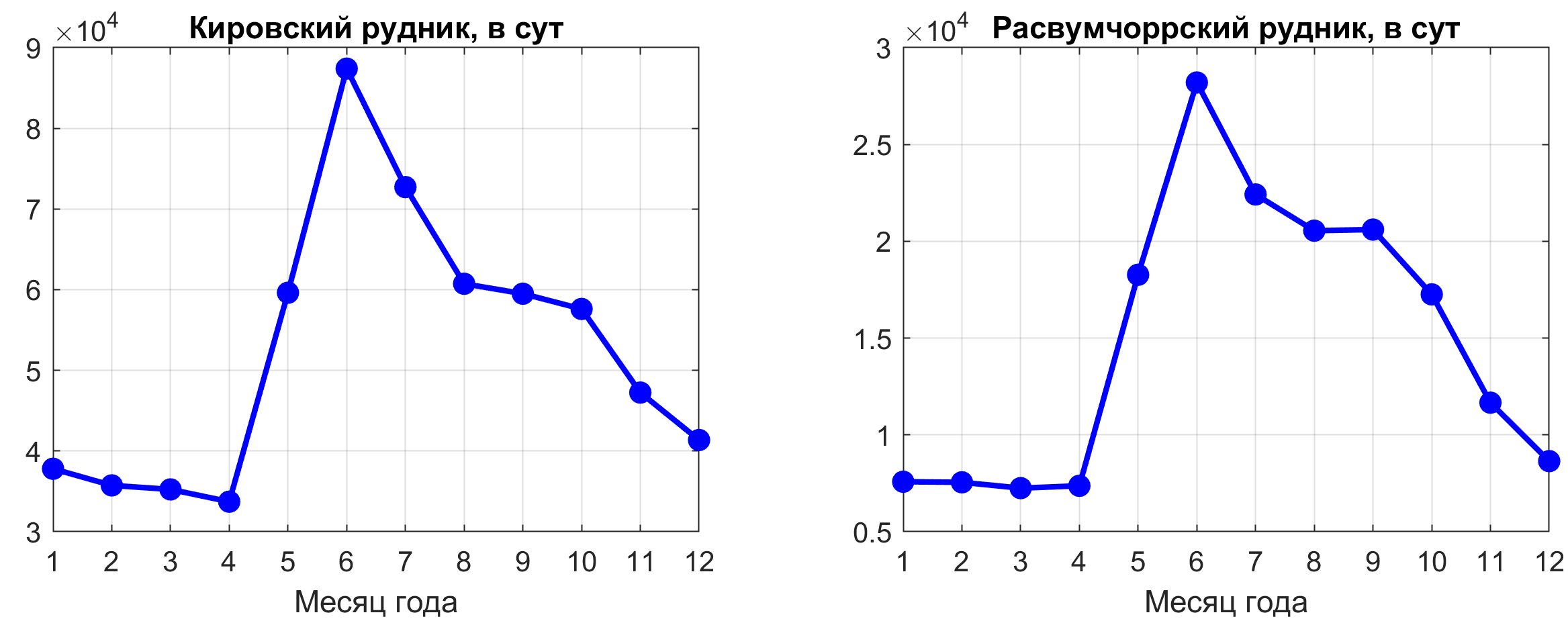